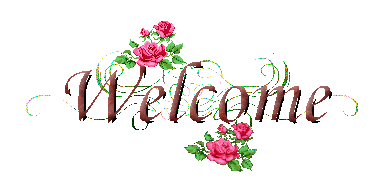 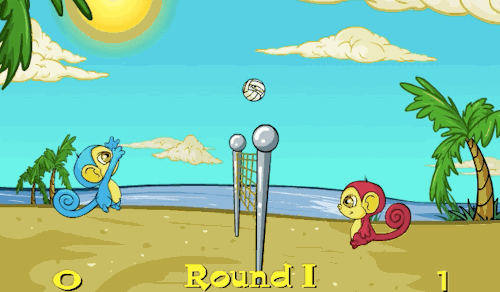 পরিচিতি
শিক্ষক পরিচিতি
পাঠ পরিচিতি
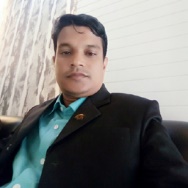 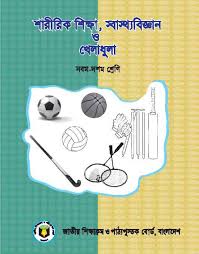 মোঃ গোলাম মাওলা
সহঃ শিক্ষক (শাঃশিঃ) 
পি এল বি উচ্চ বিদ্যালয় 
নিয়ামতপুর, নওগাঁ।
মোবাইল – ০১৭১২৪৬৪২২৮  
E-mail: golammaula14@gmail.com
শ্রেণীঃনবম 
বিষয়ঃ শারীরিক শিক্ষা, স্বাস্থ্যবিজ্ঞান ও খেলাধুলা 
 অধ্যায়ঃ ৮ম
 সময়ঃ ৫০ মিনিট; 
তারিখঃ ১৮/10/২০১৯ ইং
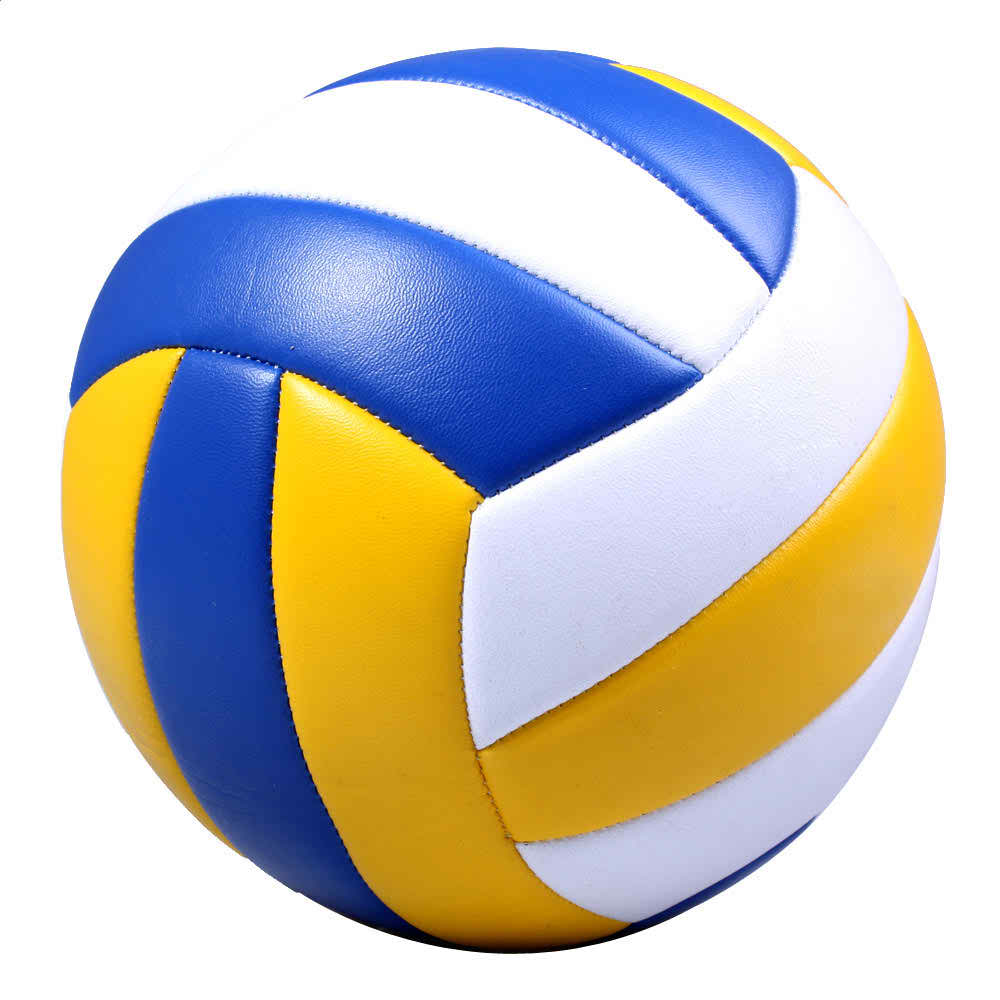 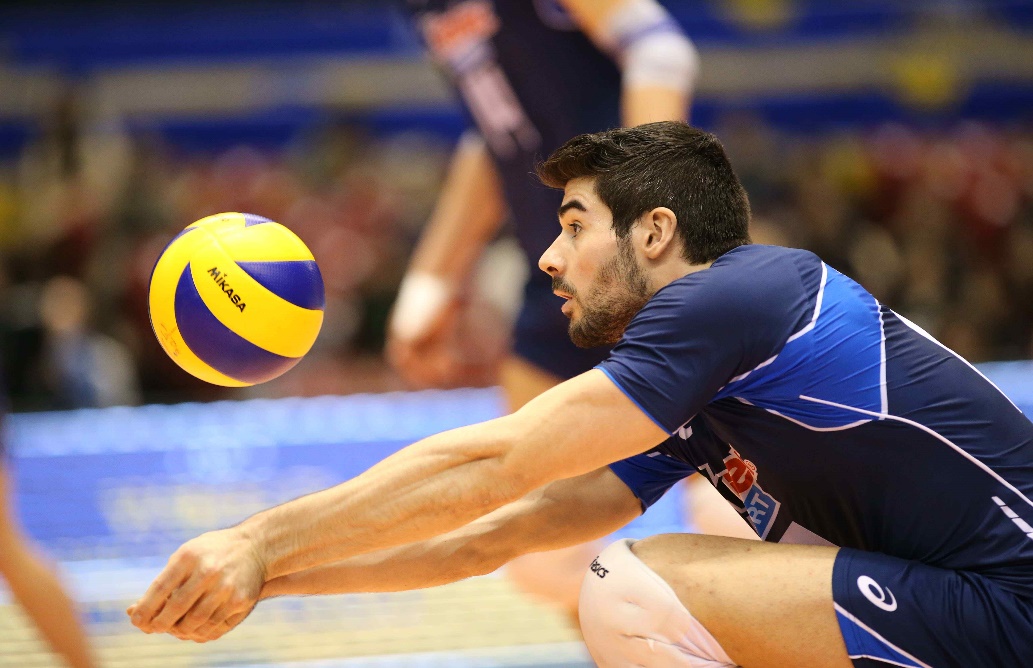 ছবিতে কি দেখতে পাচ্ছ?
ভলিবল
আজকের পাঠ
ভলিবল
শিখনফল
এই পাঠ শেষে শিক্ষার্থীরা ... 


ভলিবল খেলার সার্ভিস কয়টি বলতে পারবে।  
সার্ভিস এর কলাকৌশল সমূহ লিখতে পারবে।  
খেলোয়াড় সম্পর্কে বর্ণনা করতে পারবে।
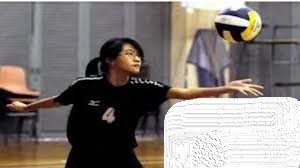 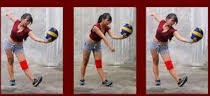 আন্ডার আর্ম সার্ভিস
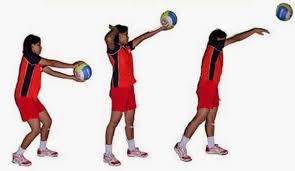 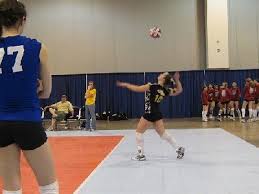 টেনিস সার্ভিস
সময়ঃ
০৩ মিনিট
একক কাজ
ভলিবল খেলায় সার্ভিস কয় প্রকার ও কী কী?
সমাধান
ভলিবল খেলায় সার্ভিস দুই প্রকার। 
     যথাঃ ১। আন্ডার আর্ম সার্ভিস  
             ২। টেনিস সার্ভিস
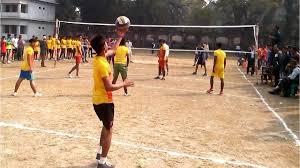 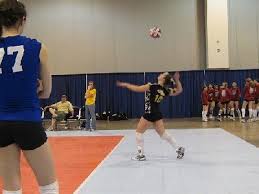 সময়ঃ
০৬ মিনিট
জোড়ায় কাজ
সার্ভিস এর কলাকৌশল সমূহ তোমার খাতায় লেখ।
সমাধান
আন্ডার আর্ম সার্ভিসঃ ডান হাতে সার্ভিস করা হলে বাম পা কে সামনে নিতে হবে। বাম হাতের 
     তালুতে বল রেখে ডান হাতকে সোজা পিছনের দিকে নিতে হবে।বাম হাতের বল শূণ্যে তোলার 
     পর ডান হাত পিছন দিক থেকে সামনে এনে সজোরে বলে আঘাত করতে হবে।
টেনিস সার্ভিসঃ ডান হাতে সার্ভিস করা হলে বাম পা কে সামনে নিতে হবে। হাঁটু দুটি সামান্য ভেংগে
     বাম হাতের তালুতে রাখা বল মাথার উপর প্রায় ১ মিটার উঁচুতে ছুঁড়ে দিতে হবে এবং বলটি নিচে 
     নামার সাথে সাথে ডান হাত পিছন দিক থেকে কাধেঁর উপরে এনে সজোরে আঘাত করতে হবে।
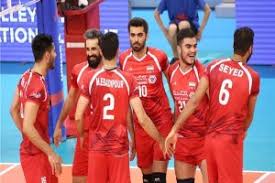 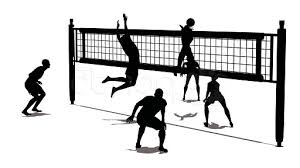 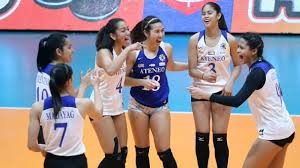 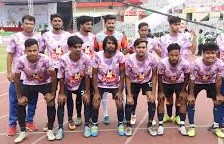 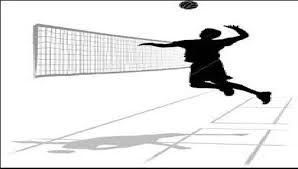 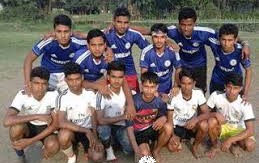 সময়ঃ
১০ মিনিট
দলীয় কাজ
ভলিবল খেলায় খেলোয়াড় সম্পর্কে বর্ণনা কর।
সমাধান
ভলিবল খেলায় একদলে মোট বারোজন খেলোড়ার থাকে।ছয়জন মাঠে খেলে ও ছয়জন অতিরিক্ত হিসেবে থাকে। উভয় দলে সর্বমোট চব্বিশজন খেলোয়াড় থাকে। রেফারীর অনুমতি সাপেক্ষে খেলোয়াড়দের পরিবর্তন করা যায়। বদলী হওয়া খেলোয়াড় ও পরবর্তীতে মাঠে খেলতে পারবে।
মূল্যায়ন
১। ভলিবল খেলা কে আবিস্কার করেন?
(ঘ) ক্যুবার্তিন
(ক) ফ্রাঙ্কলিন
(গ)  পল লিবার্ড
(খ) জি মরগান
২। ভলিবল খেলা কোন দেশে আবিস্কার হয়?
(খ) জাপান
(গ) ফ্রান্স
(ঘ)  ইংল্যান্ড
(ক)  আমেরিকা
১। বাংলাদেশে ভলিবল ফেডারেশন গঠিত হয় কত সালে?
(ঘ) ১৯৭৪ সালে
(গ) ১৯৭৩ সালে
(খ) ১৯৭২ সালে
(ক) ১৯৭১ সালে
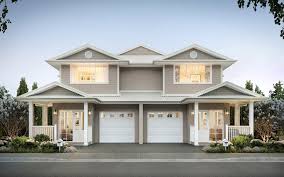 বাড়ির কাজ
ভলিবল খেলার কোর্ট বাড়ি থেকে অংকন করে আনবে।
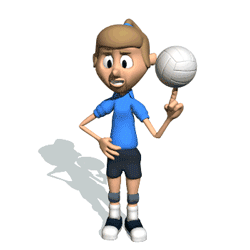 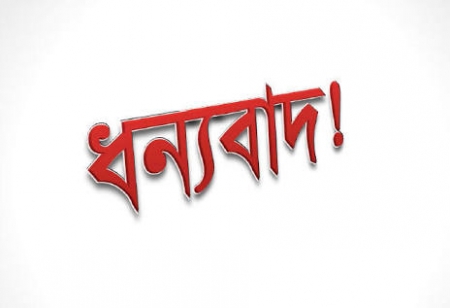